INTRODUÇÃO
RELATO DE CASO
FIGURAS
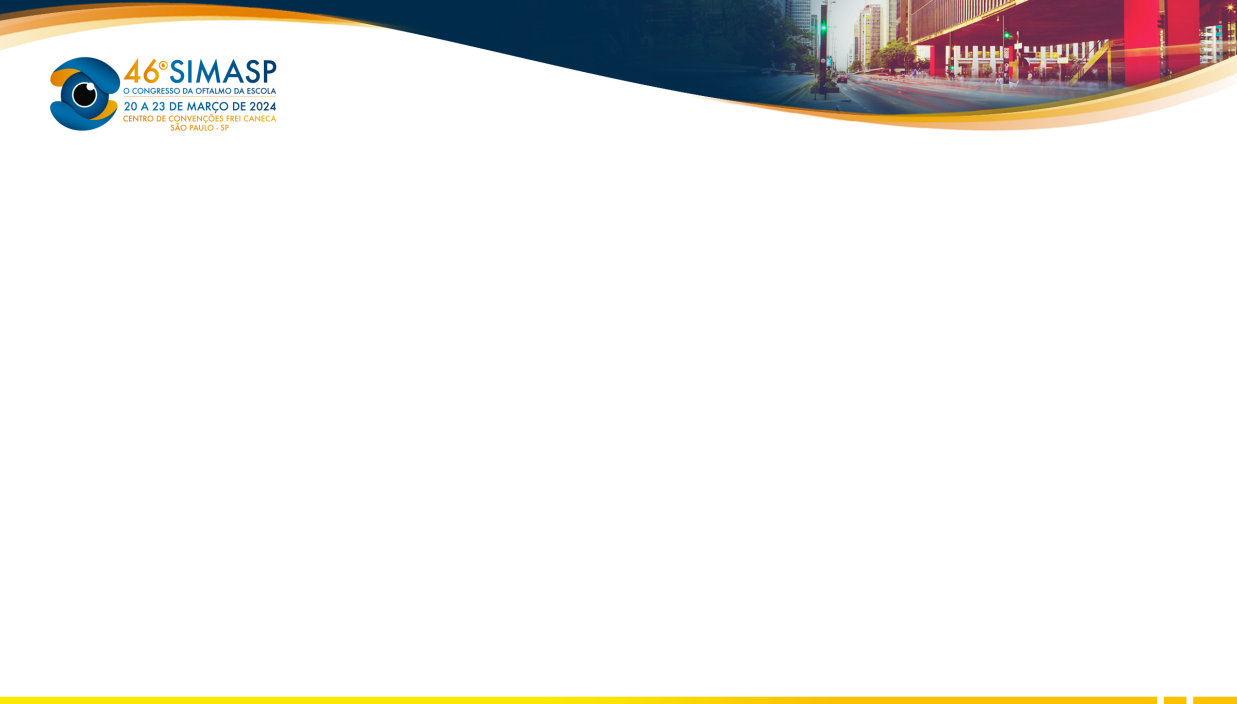 REFERÊNCIAS BIBLIOGRÁFICAS
PATCH CORNEANO NO TRATAMENTO DE DERMÓIDE LÍMBICO: UM RELATO DE CASO
Faculdade de Medicina do ABC
Lívia de Moura Alvares ¹, Daniela Mello Tonolli ¹, Nadia Luna Zanardo ², Lais de Castro Oliveira ², Giuliana Baldassin ², Ítala de Moraes Vieira Gatti ³.

¹ Médica residente em oftalmologia na Faculdade de Medicina do ABC,² Fellowship na disciplina de patologia externa na Faculdade de Medicina do ABC, 4 Preceptora na disciplina de patologia externa da Faculdade de Medicina do ABC
O coristoma é um tecido histologicamente normal que se encontra em uma localização anormal. A localização ocular desses tumores benignos inclui a coróide, anexos oculares e a região epibulbar.¹ O dermóide límbico, uma das variantes do coristoma epibulbar, é uma lesão sólida, circunscrita e pode haver pelos em sua superfície. Ele pode ser encontrado isoladamente ou associado à coloboma em pálpebra, displasia óculo-aurículo-vertebral e apêndices cutâneos pré-auriculares ². Geralmente, é uma lesão assintomática mas que pode cursar com alterações do filme lacrimal, astigmatismo, irritação ocular e lagoftalmo ³. A abordagem cirúrgica pode ser indicada por questões estéticas ou caso afete o eixo visual ². O presente relato tem como objetivo descrever um caso de dermóide límbico isolado em que foi optado pelo tratamento cirúrgico devido à sintomatologia apresentada pela paciente.
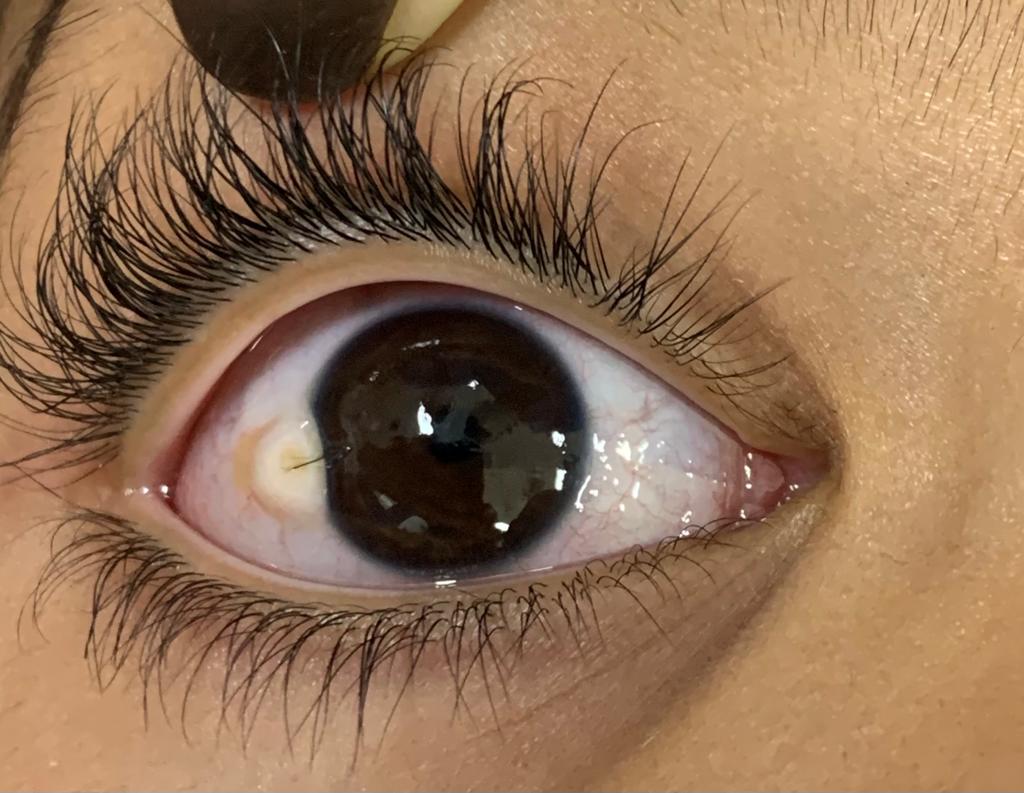 Figura 1: dermóide
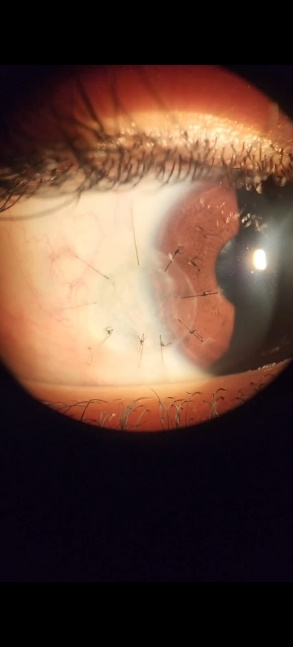 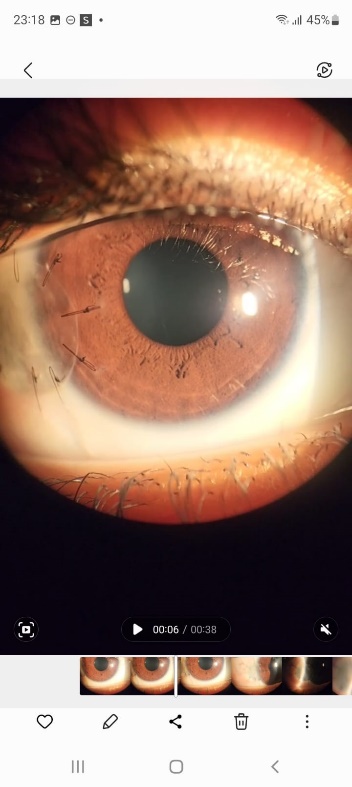 Figura 2: Patch corneano
DISCUSSÃO
Paciente do sexo feminino, 8 anos, encaminhada ao serviço de oftalmologia da Faculdade de Medicina do ABC, no município de Santo André, devido a queixa de nodulação no olho direito (OD) desde o nascimento associada à irritação ocular há 1 mês. Negou antecedentes pessoais. Ao exame oftalmológico apresentava acuidade visual com correção (AV c/c) no OD 20/25 (+1,00 -4,00 180º) e 20/20 no olho esquerdo (+0,50 -0,50 180º). À biomicroscopia do OD observou-se a presença de lesão limbar que se estendia à conjuntiva bulbar temporal inferior, circunscrita, sólida e com presença de pelo em sua superfície e ceratite puntata no terço inferior da córnea (Figura 1). Quanto ao olho esquerdo (OE) sem achados significativos. Exame de fundoscopia e tonometria no OD e OE sem alterações. Para melhor avaliação da lesão foi solicitada uma biomicroscopia ultrassônica (UBM), a qual revelou presença de lesão limbar de 6mm de base por 1,16mm de espessura, com refletividade interna média-alta e com pontos causando sombreamento posterior. Após o resultado da UBM e levando em consideração a queixa estética e de irritação ocular, mesmo com o tratamento conservador com uso de lubrificantes oculares e realização da epilação, optou-se pela exérese da lesão ainda que de caráter benigno. Sendo assim, foi realizada a delaminação da tumoração e a confecção de patch corneano no local (Figura 2). A paciente evoluiu com melhora dos sintomas, sem alteração relevante na refração estática, e segue em acompanhamento ambulatorial no setor de patologia externa.
Os dermóides e os dermolipomas compreendem entre 48% e 24% dos coristomas epibulbares, respectivamente, e podem coexistir com certas malformações 4. Na maioria dos casos o tratamento é conservador, porém quando necessita de abordagem cirúrgica, pelo fato da maioria dos dermóides acometer córnea e esclera superficial, requer dissecção lamelar simples e pode ser preciso utilização de enxerto doador como na paciente do presente relato. Além disso, a UBM é uma importante ferramenta complementar no pré operatório para avaliar a extensão da lesão e realizar um planejamento cirúrgico adequado 5. Sendo assim, o diagnóstico e tratamentos dessa patologia congênita são importantes uma vez que essas tumorações podem causar, além da sintomatologia e questões estéticas, diminuição da acuidade visual devido ao astigmatismo e até ambliopia a depender do caso.
Mansour AM, Barber JC, Reinecke RD, et al.. Coristomas oculares. Surv Oftalmol . 1989; 33 :339–58. [ PubMed ] [ Google Acadêmico ] 
Manual de Doenças Oculares do Wills Eye Hospital - Diagnóstico e Tratamento no Consultório e na Emergência. 6. ed. Rio de Janeiro: Artmed, 2015. cap 5, p 129.
Albert DM, Jakobiec FA. Principles and Practice of Ophthalmology (on CD-ROM). WB Saunders Company, 1995.
Alfonso-Sánchez O, Quignon-Santana S. Tumor dermóide corneoconjuntival. Apresentação do caso. Medisur [revista on-line]. 2014 [citado em 12 de janeiro de 2015];12(2):[aprox. 5 pág.]. Disponível em: http://www.medisur.sld.cu/index.php/medisur/article/view/2739
 Rodríguez Feijoo D, Romero Moreno I, López Gutiérrez C. Ceratoscleroplastia lamelar para reparo de tumor dermóide limbo. Oftalmologia. 2011 [citado em 8 de janeiro de 2015]. Disponível em:  http://www.oftalmo.com/studium/studium2011/stud11-2/11b-06.htm